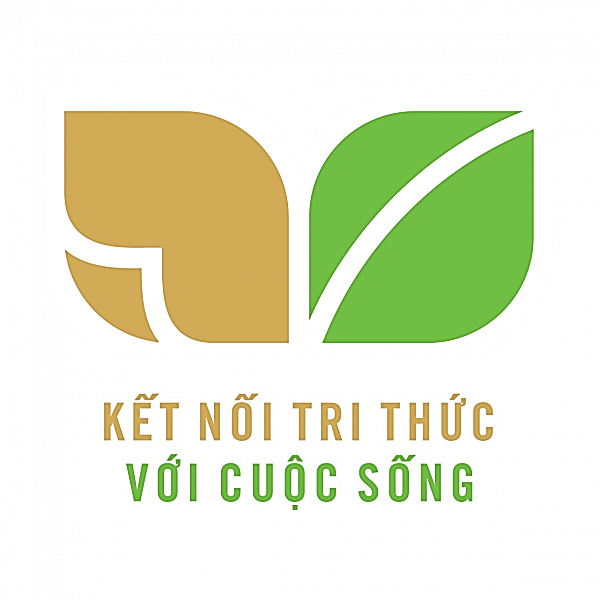 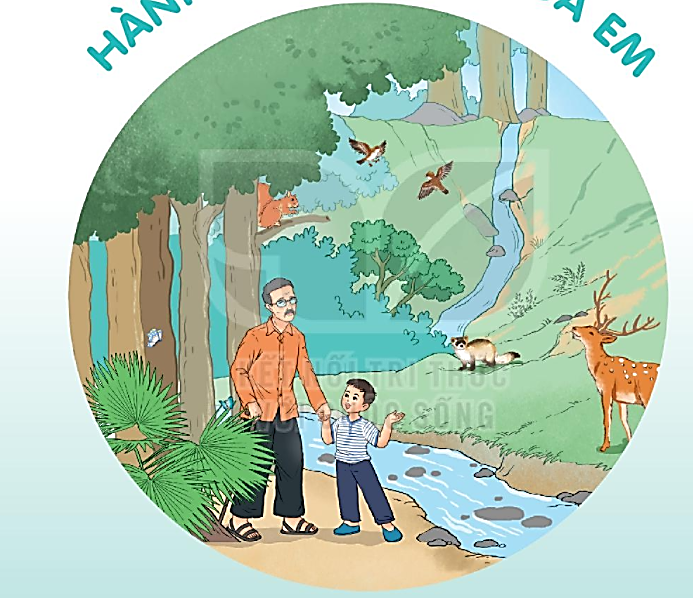 HÀNH TINH XANH CỦA EM
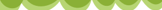 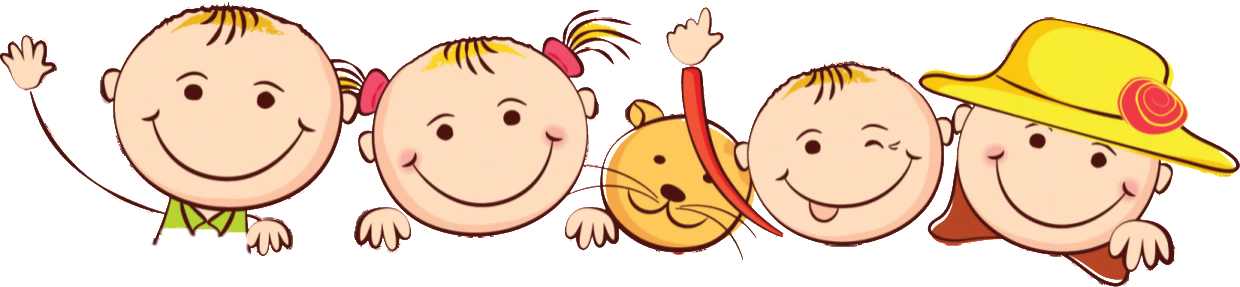 KHỞI ĐỘNG
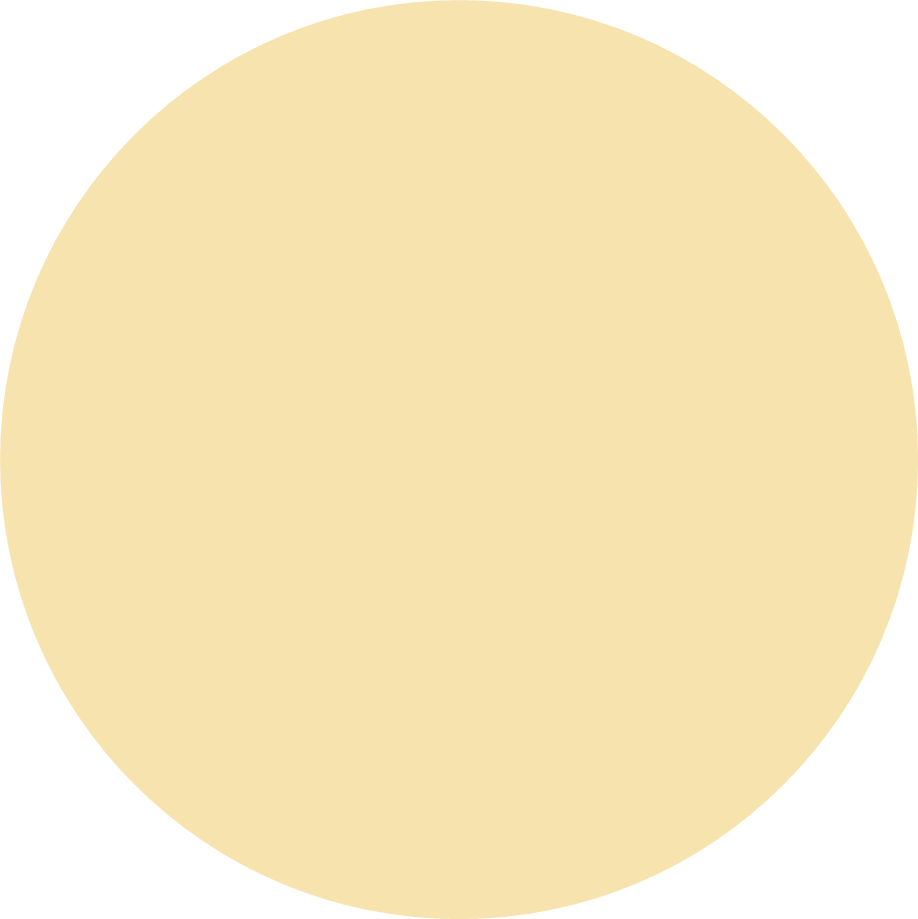 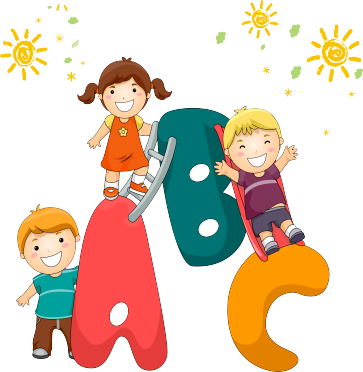 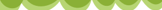 HẠT GIỐNG NHỎ
BÀI 13
BÀI 13
Tuyển tập truyện, thơ, câu đố Mầm non
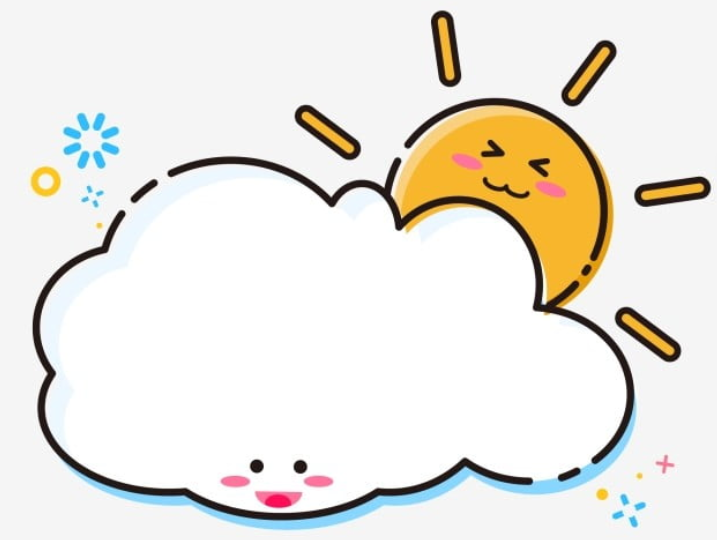 TIẾT 4
NÓI VÀ NGHE
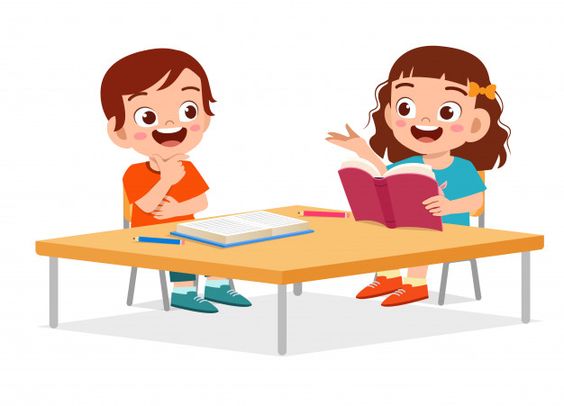 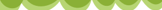 YÊU CẦU CẦN ĐẠT
Nhận biết được các sự việc trong câu chuyện Hạt giống nhỏ.
Nghe kể chuyện rồi kể lại được từng đoạn và toàn bộ câu chuyện dựa vào tranh.
- Hiểu được tác dụng của cây cối với đời sống con người.
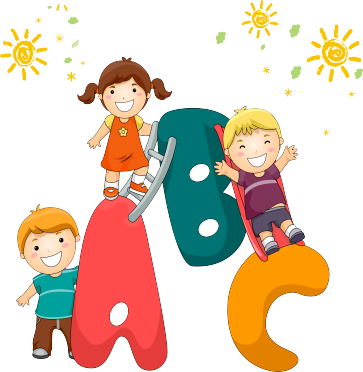 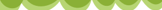 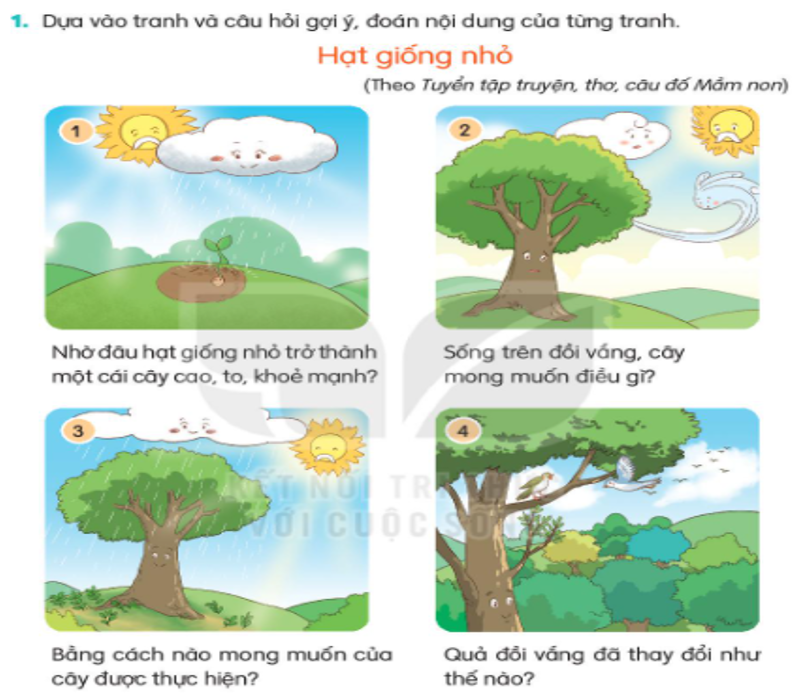 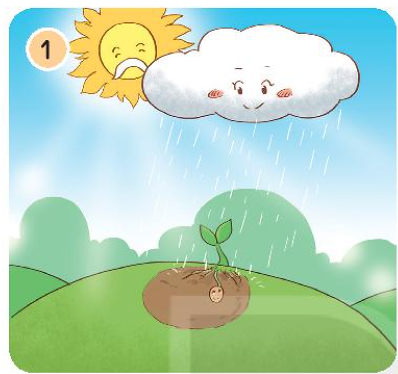 -Nhờ cô mây tưới nước
-Nhờ ông mặt trời sưởi ấm
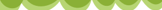 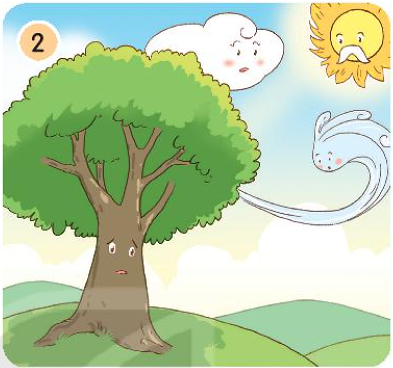 Cây muốn có những cây khác làm bạn.
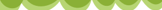 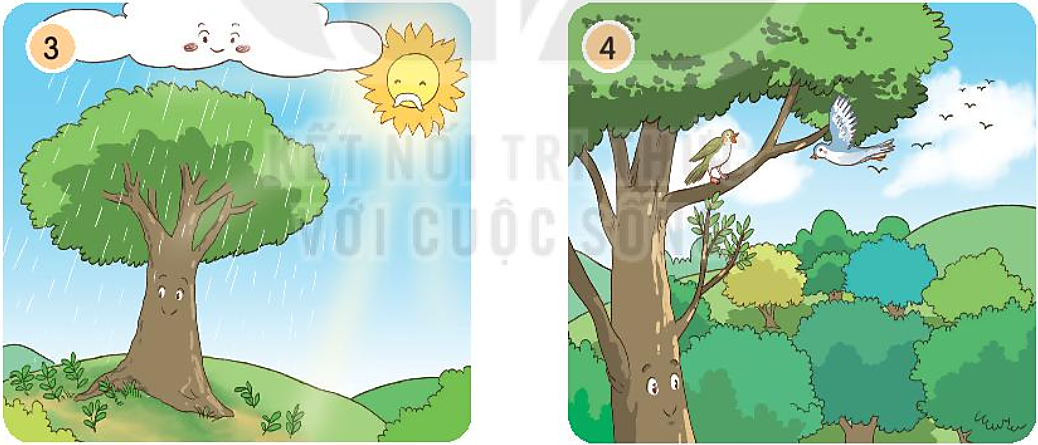 Chị gió kiếm hạt giống
Cô mây tưới mát
Ông mặt trời sưởi ấm
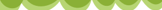 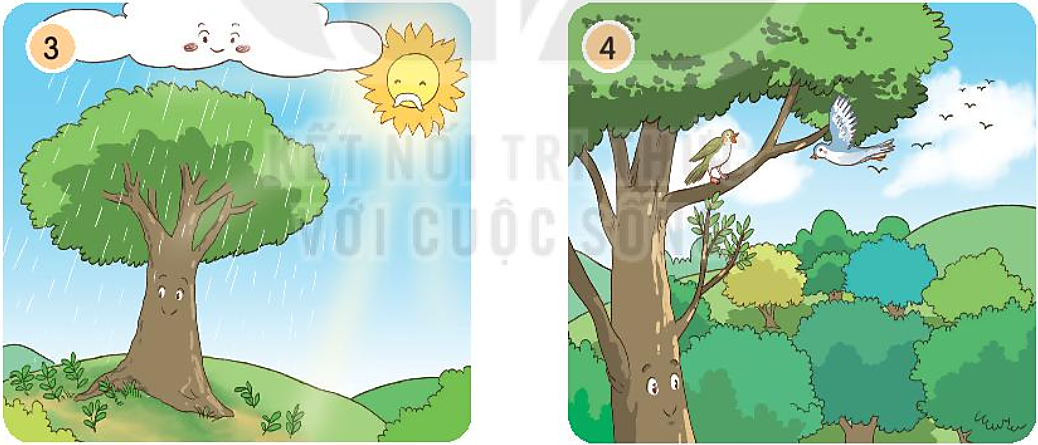 Quả đồi có nhiều cây xanh và chim chóc.
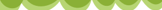 2. Nghe kể chuyện
3. Kể lại từng đoạn của câu chuyện theo tranh
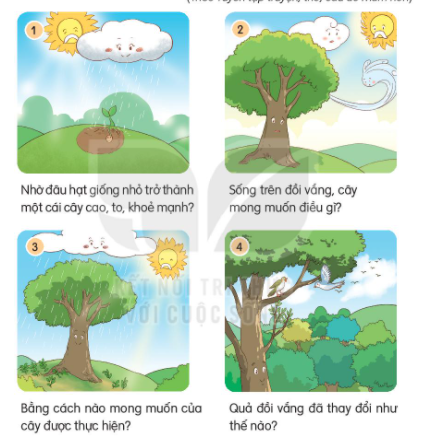 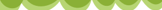 Cùng người thân nói về ích lợi của cây cối đối với cuộc sống của con người.
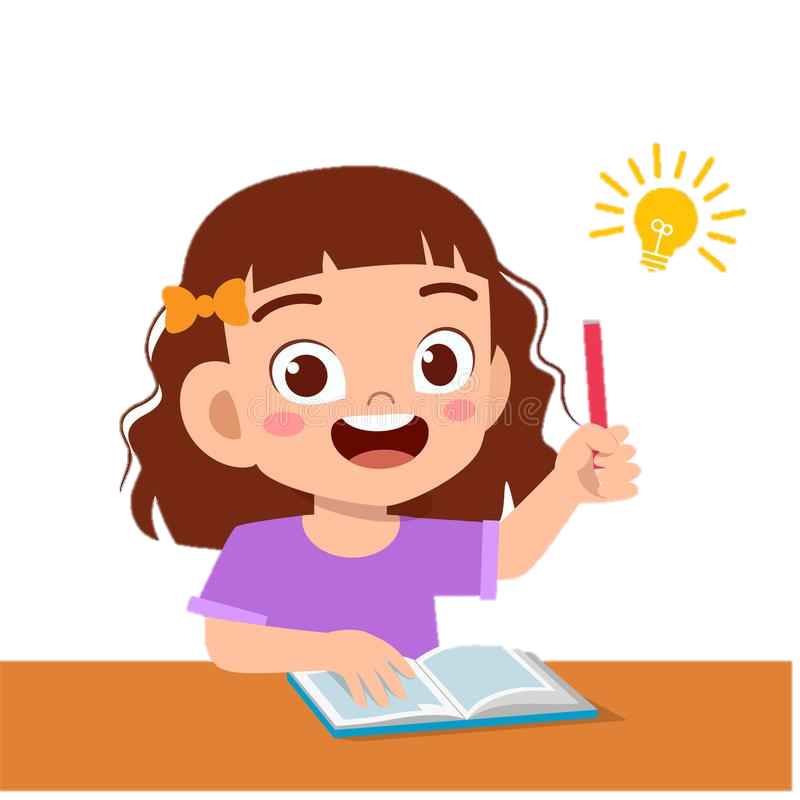 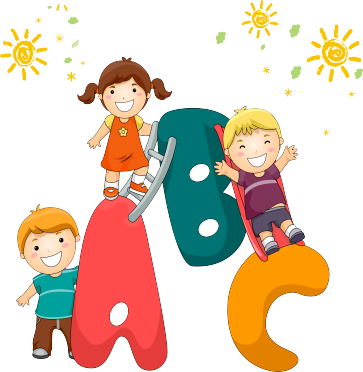 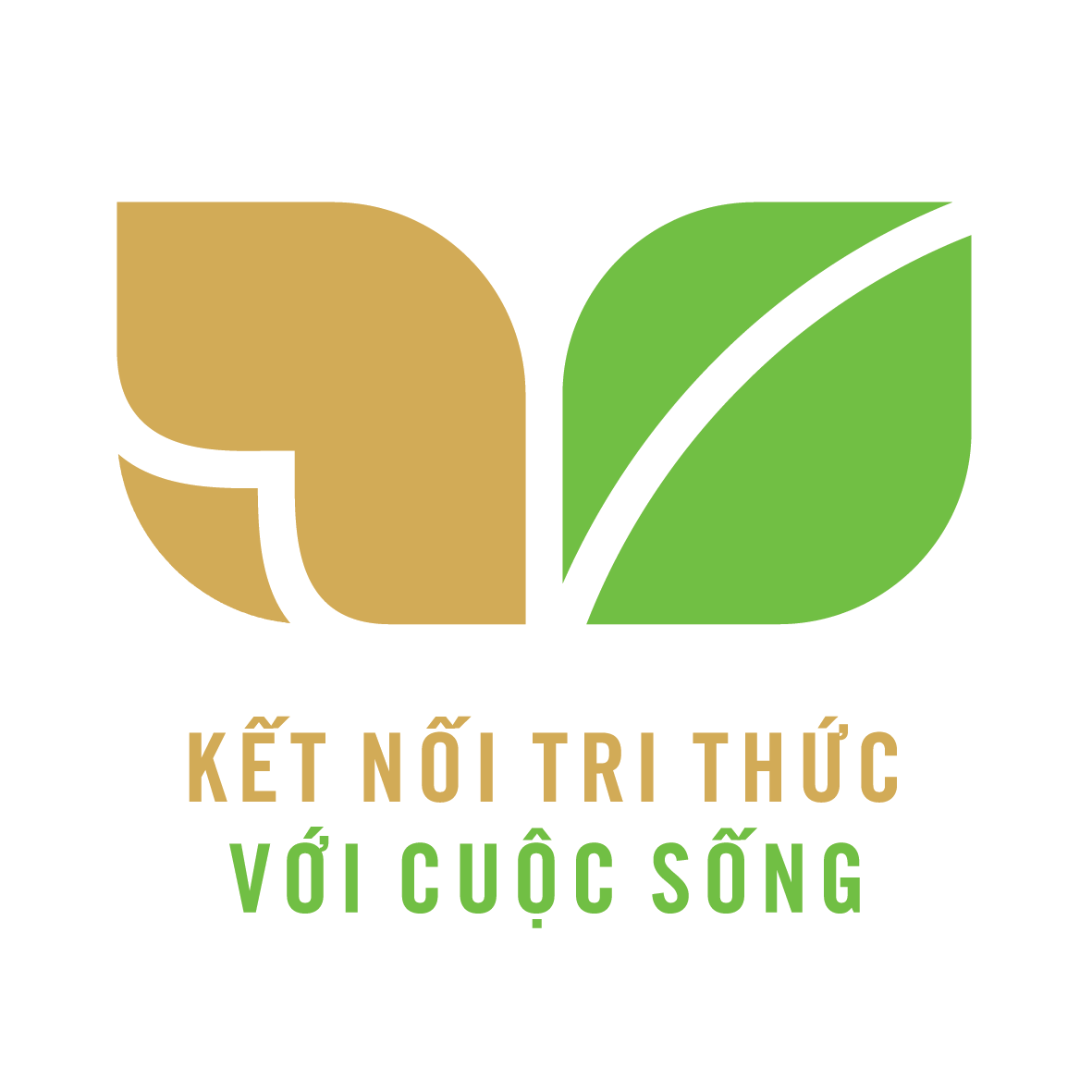 CỦNG CỐ BÀI HỌC
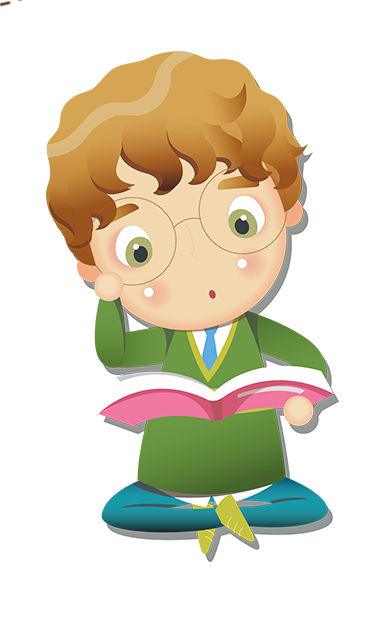 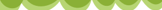 YÊU CẦU CẦN ĐẠT
Nhận biết được các sự việc trong câu chuyện Hạt giống nhỏ.
Nghe kể chuyện rồi kể lại được từng đoạn và toàn bộ câu chuyện dựa vào tranh.
- Hiểu được tác dụng của cây cối với đời sống con người.
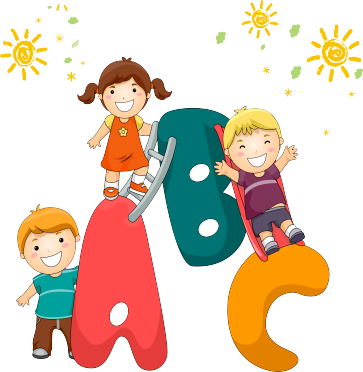 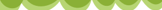 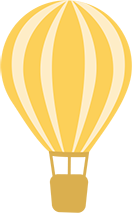 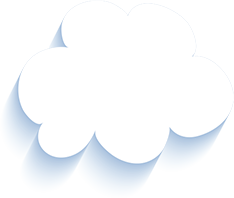 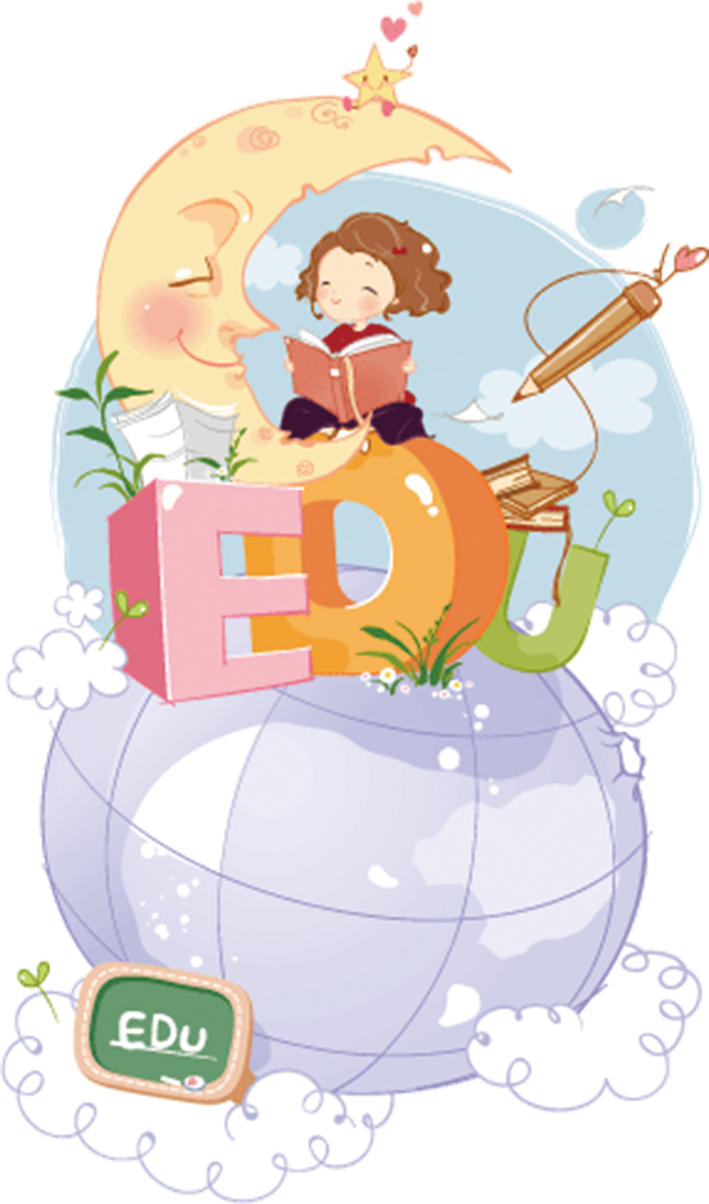 Tạm biệt và hẹn gặp lại 
các con vào những tiết học sau!
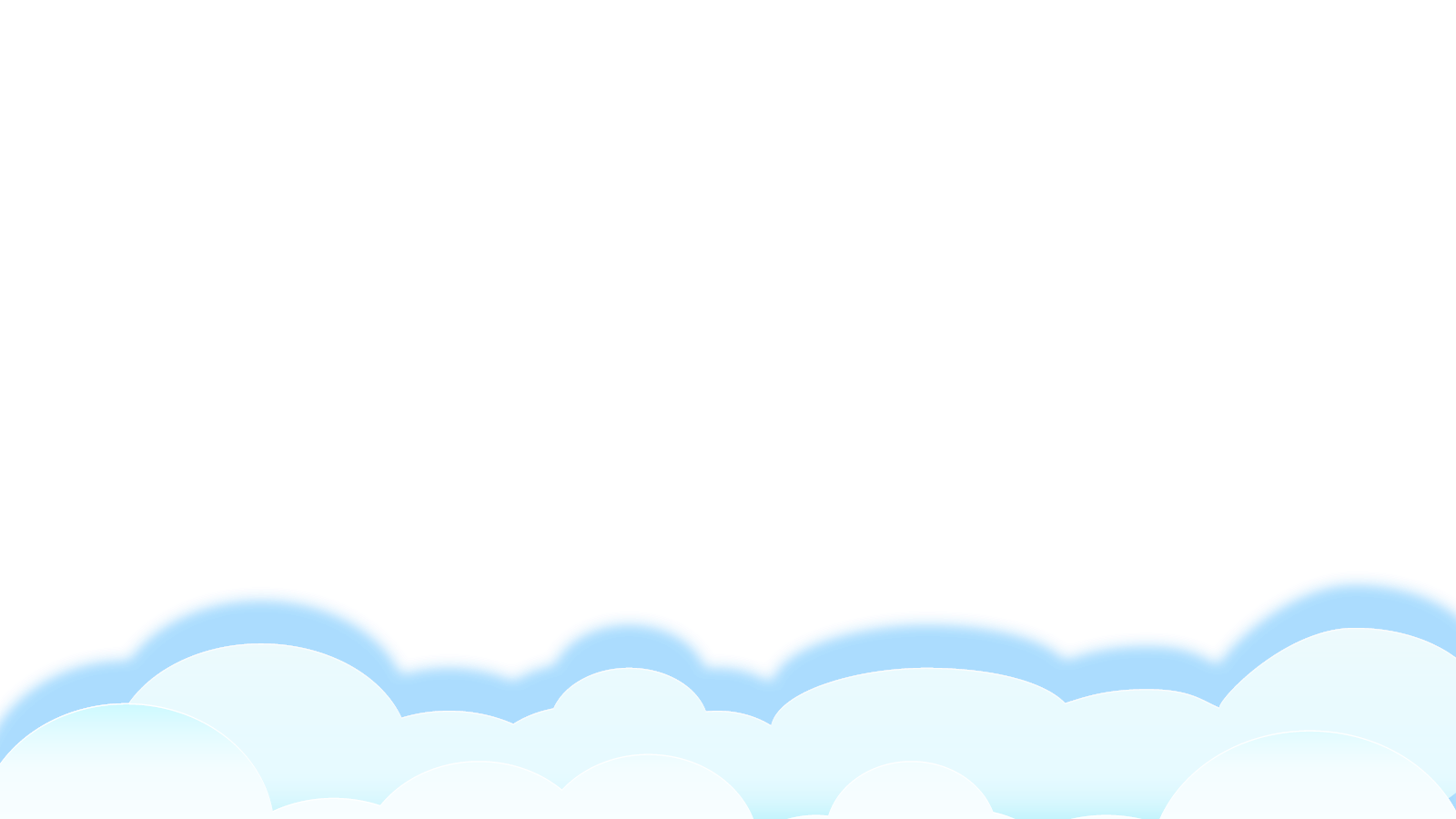